Ребята , посмотрите это домики для гостей:
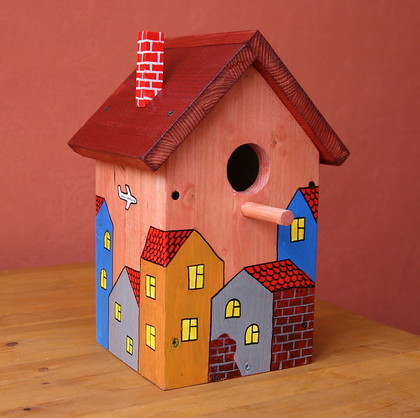 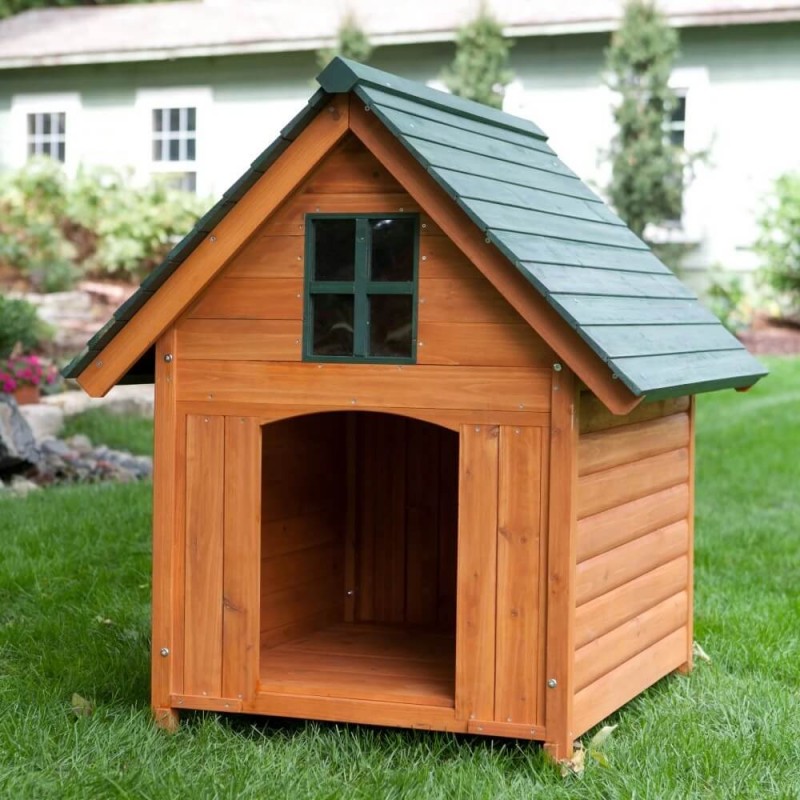 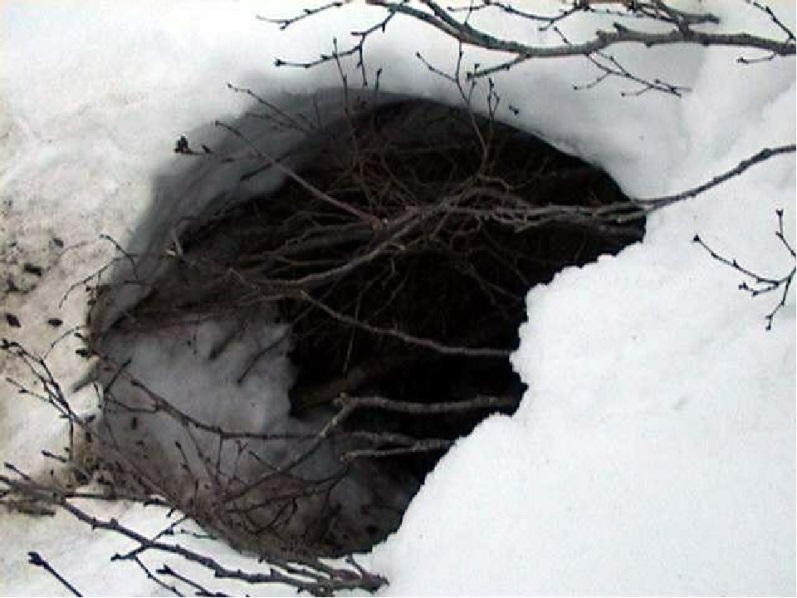 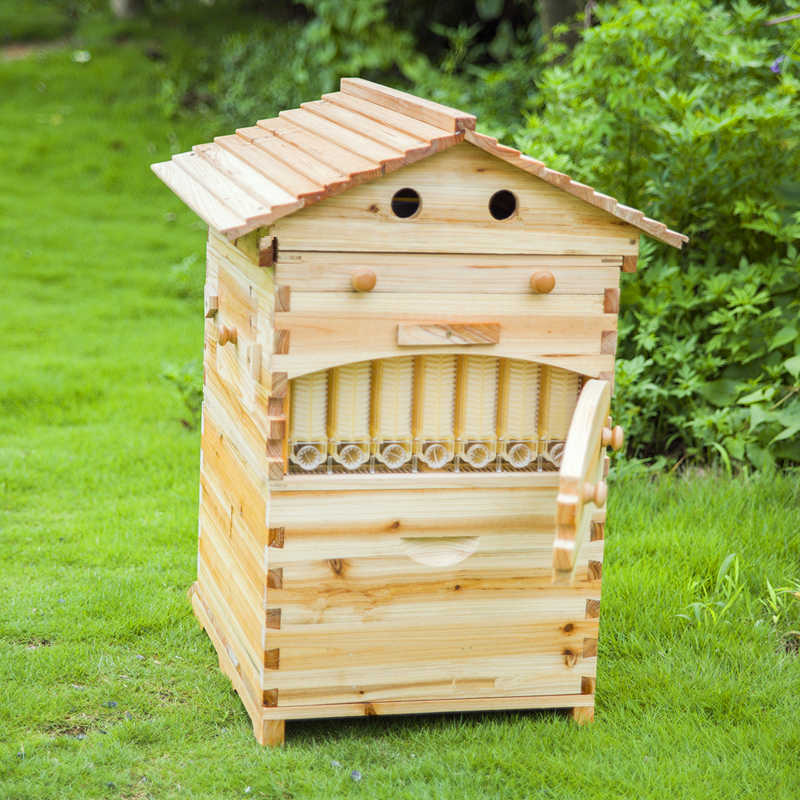